Mokomės su kiškiais
Kristina Stankutė-Matė
2021-01-06
PA KAL BĖ KI ME
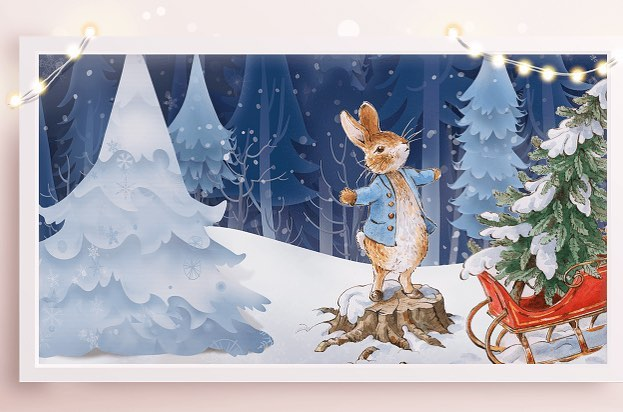 Sveikas, Herkau!
- Kokia šventė ką tik praėjo?
- Kokių dovanų radai po eglute?
Papasakok, ką matai paveikslėlyje.
PA SKAI ČIUO KI ME
Kiek vaikelių turi kiškienė mama?
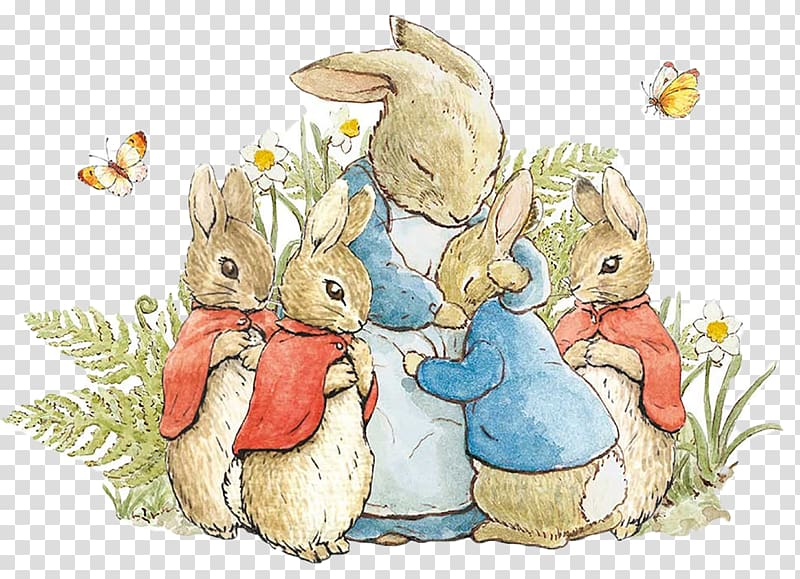 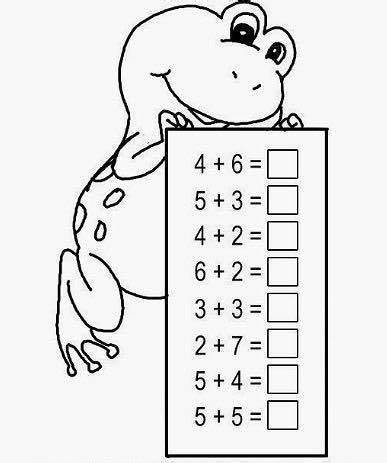 Skaičiuok su kiškiu mintinai!
Užsirašyk į sąsiuvinį ir suskaičiuok
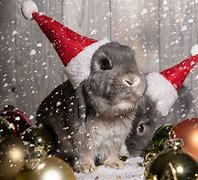 PA SKAI TY KI ME
KIŠKIS   VALGO   MORKĄ.LAPĖ   MIEGA   MIŠKE.MEŠKA   LAIŽO   MEDŲ.VILKAS   GAUDO   KIŠKĮ.
PA KLAU SY KI ME
https://www.storyjumper.com/book/read/82289785/ZUIKELIO-PILKU%C4%8CIO-VIE%C5%A0NAG%C4%96-DAR%C5%BDE#
NU  PIEŠ  KI  ME
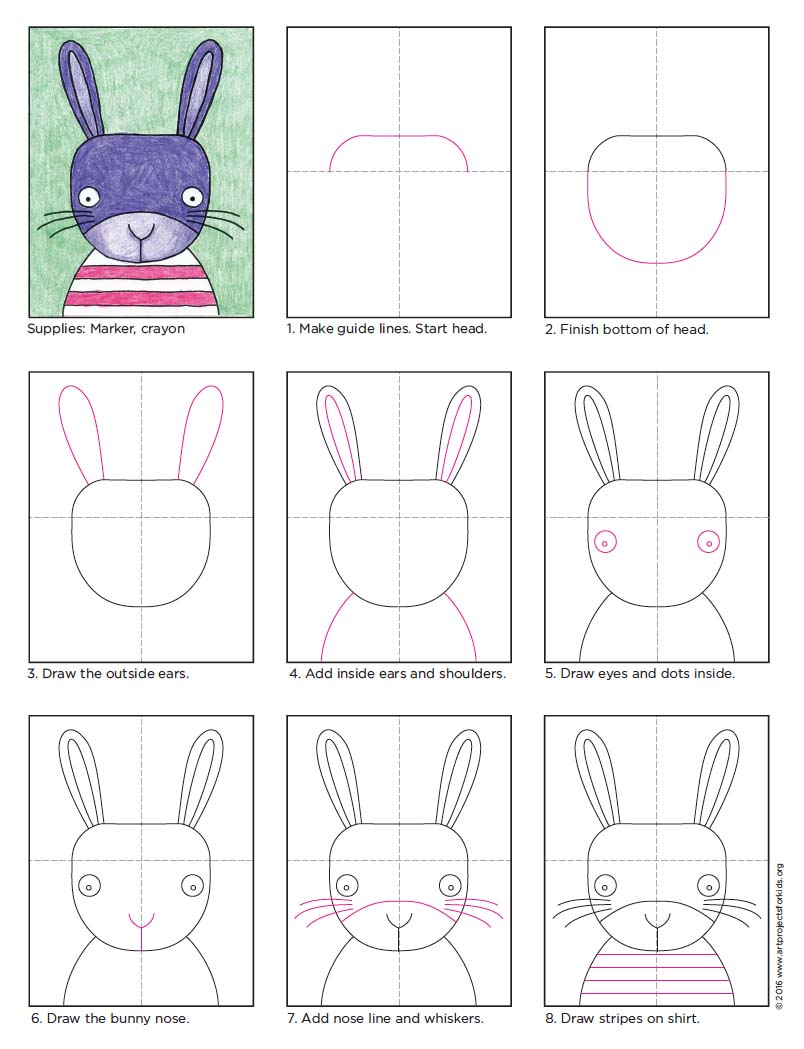 Kaip tau šiandien sekėsi?
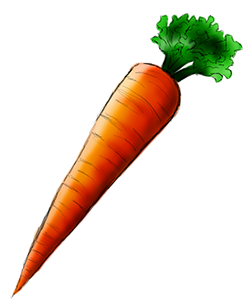 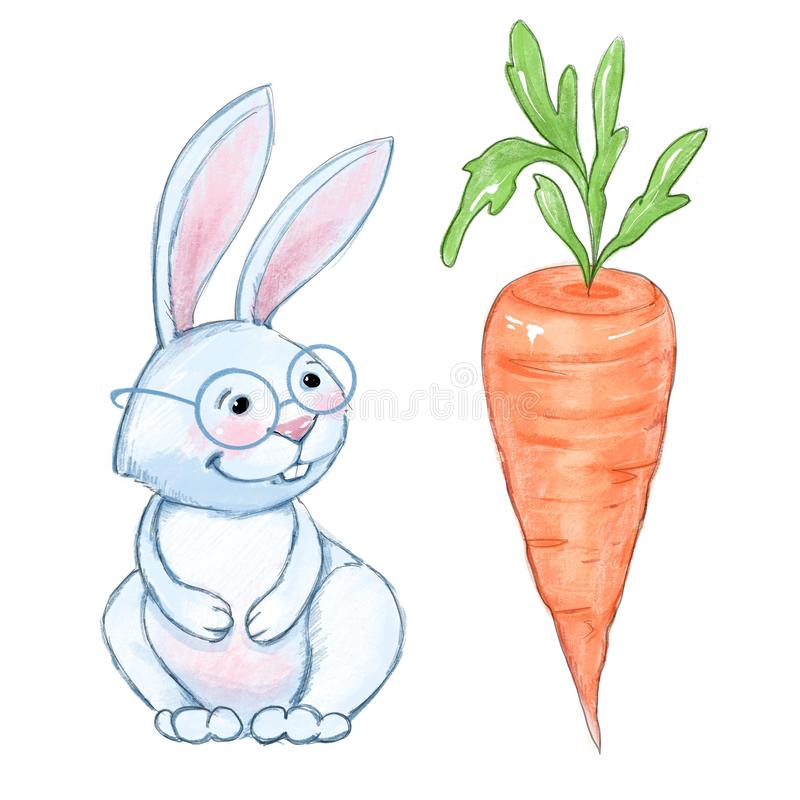 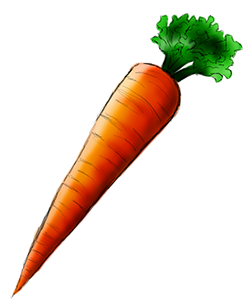 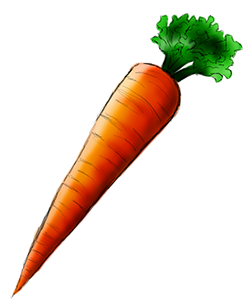 AČIŪ!